兩種智慧，兩種人生
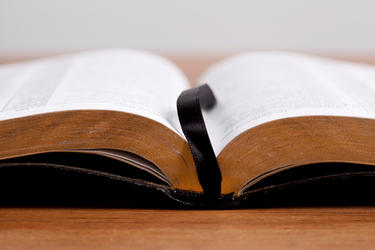 雅各書3:13-18
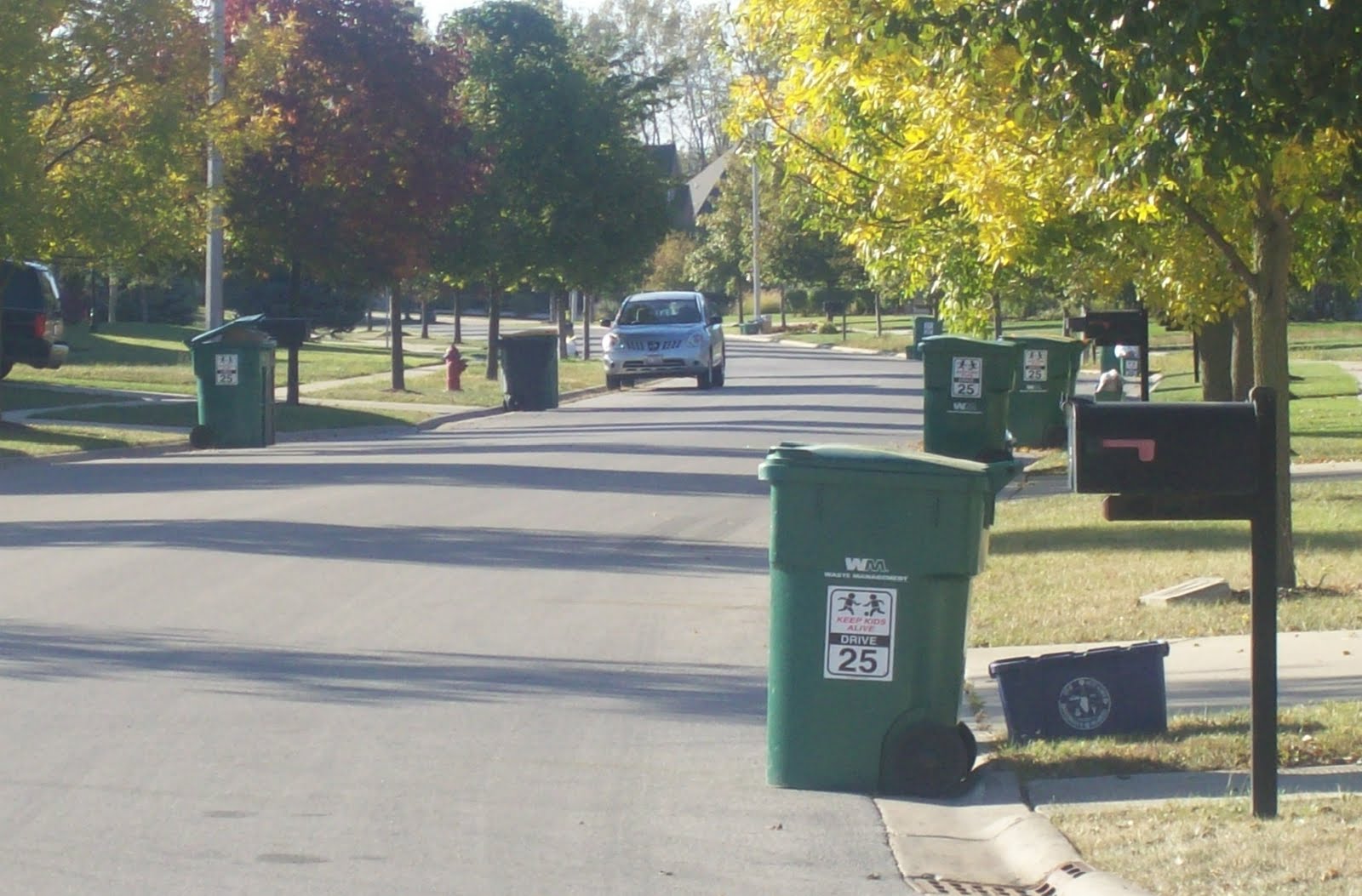 貧困中看出朋友，憤怒中看出智慧。
（毛南族諺語）
恁中間若有人欠缺智慧，著對彼個白白互眾人、也無嫌人的上帝，祈求就欲互伊。
					（雅各書1:5）
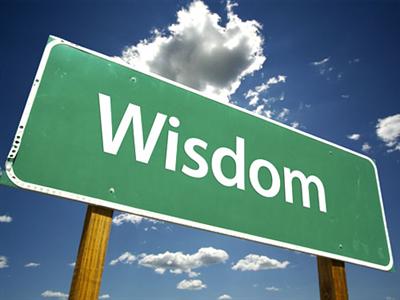 一、上頭來的智慧有和平
恁中間是誰有智慧見識的啊？
就著用智慧的溫柔，對好的品行來顯明伊的所行。（雅各書3:13）
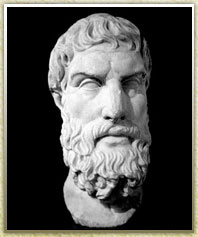 古羅馬斯多葛派哲學家
愛比克泰德
「溫柔」列為道德缺失的首位
懦弱的表現、低聲下氣、卑賤
「我心裡柔和謙卑，你們當負我的軛，學我的樣式，這樣，你們心裡就必得享安息。」（太11:29）
二、屬血氣的智慧有爭端
14 恁心內若囥惡毒的怨妒及相爭，就莫得誇口，莫得白賊來逆真理。15 此號智慧呣是對頂面來的，是屬佇罪，屬佇血氣，屬鬼的款。16 因為佇甚麼所在有怨妒及相爭，就佇遐有擾亂及一切的歹事。
				       （雅各書 3:14-16）
兩種智慧，兩種人生
你選擇那一種？
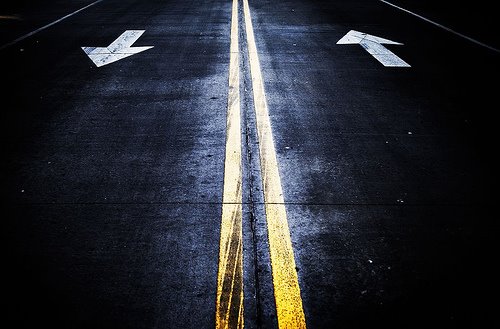